AAA Assessment and Accountability Monthly CallNovember 19, 2024
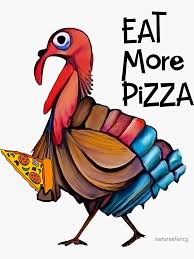 Zoom Meeting Preparation
Please make sure your phone or computer is muted to minimize background noise. 
To do this, hover over the bottom left-hand side of your screen and click “Mute.” 
Please make sure you have turned off your camera to save bandwidth and prevent any connectivity issues.
Please do not enable any AI or other recording device. Per LDOE legal team, recording of this webinar is not permitted. Individuals who launch recording functions, will be removed from the meeting.
NOTICE: In accordance with the Americans with Disabilities Act, if you need special assistance at this meeting please contact ldoecommunications@la.gov.
Agenda Items
I. LEAP 2025

II. ELPS/ELPT

III. K-3 Literacy

IV. Accountability
LEAP 2025
Important Dates
PAST DUE: Schedules for LEAP high school testing and K-3 literacy screening including start times
NOW: Additional materials requests open in DRC INSIGHT
November 20: School and district performance scores released
December 1-31: K-3 Literacy screening window
December 13: Last day to submit an appeal for SPS

All paper accommodated materials can now be ordered in DRC INSIGHT, but require a Unique Accommodations Request Form. Human reader must also be sent to assessment@la.gov.
Civics and U.S. History
All students enrolled in a Civics class must take the Civics assessment. Their graduation requirement has no effect on this rule.
Scores will not be reported for fall and spring administrations until August after BESE approves cut scores.
Scores will be used in the 2025 SPS and DPS.

All students who are enrolled in a U.S. History class, and who do not have a prior year score to be included in the final grade, must take the U.S. History assessment. Their graduation requirement has no effect on this rule. 

The Leap-2025 Grade Conversion Table is available for a 10-point scale.
LEAP 2025 Social Studies Assessment Guides
All grade level social studies guides have been updated to include test design, including the session times.
LEAP Practice Testing for Social Studies
There are no practice tests for social studies grades 3-8 or Civics. The practice test for US History will remain available until the US History LEAP test is no longer a state-administered test, after summer 2027.

LEAP Practice Questions for Social Studies and Civics are available in the Assessment Guidance library.
ELPT/ELPT Connect/LEAP Connect
ELPT Exemptions: PAST DUE
To request an exemption from one of the ELPT domains, see below.
Listening: Student must have documented hearing impairment, and does not have assistive aids that will allow student to access the Listening measures of the assessment.
Speaking: Student must be nonverbal or have a documented severe speech impairment. Please do not submit a request for students with mild articulation issues.
Reading and Writing: NO EXEMPTIONS
Complete and return the form found at this link to assessment@la.gov: Request For Exemption Form by November 15.
Students who participate in ELPT Connect are not eligible for any exemptions.
Finalize Eligibility for Alternate Assessment
All students who participate in any form of alternate assessment must meet criteria:

K-2 Alternate Assessment Participation Decision Making Tool
Alternate Assessment Grades 3 through 8 Policy

Eligibility Deadline
November 1: MOY K-3 literacy screening
January 10: LEAP Connect/ELPT Connect
March 1: EOY K-3 literacy screening
K-3
Accountability Codes in mCLASS
December 1-31: Screening window open in mCLASS for MOY. Please note that Amplify and department support after December 22 will be limited. Please remind schools that:
Most accountability codes are for exits from enrollment. The department should see the same exit reason code in EdLink.
Accountability codes are not needed for students who take the assessment.
Accountability code 81 is unnecessary for screening.
Accountability code 94 is used to indicate that a student is being assessment with LAAR. 
Accountability code 80 requires a doctor’s letter that does not use a disability as the sole reason for exemption.
Accountability
SPS/DPS Preview
School and district performance score files were posted to the ftp on Monday, November 18 for the 2023-2024 academic year. The results are embargoed until Wednesday, November 20. The file name is LEA Code_2024 District and School Performance Summary Post DataCert. 

The subgroup files with CIR and UIR designations have also been posted with file name LEA Code_2024 School Intervention Summary Post DataCert. 

The simulated scores for the new system beginning in 2025-2026 will be released at a later date, and school systems will have time to review them before they are publically released.
School and District Performance Scores
School and district performance scores will be publically released on November 20. The SPS Appeal/Waiver Request Form will be due to the department no later than Friday, December 13. The form will be in the Accountability Library under Resources and Forms.

The form must be signed by the superintendent who confirms that the request is not based on any data that could have been reviewed/and or corrected during data certification. 
The form should be specific but should not include full PII of any student.
The form should be submitted to accountability@la.gov.
Post Data Certification Files
Post data certification files are posted to the ftp to provide districts with the final data used to calculate the SPS and DPS. Graduation files have already been released.

The post data certification ELPT roster will include new targets for 2025.
Files Posted to FTP (if applicable to system)
LDOE Office Closures
November 28-29: Thanksgiving 
December 24-25: Christmas 
December 31-January 1: New Year
Happy Thanksgiving
We are thankful to all of you for your dedication, hard work and patience. Our wish for all of you is time to relax and refresh with family and/or friends.
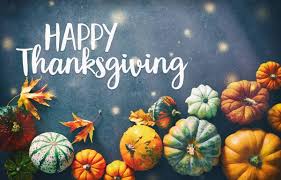 Call Summary